Curriculum Vitae  (CV)Examples
EDUCATION
Good Example
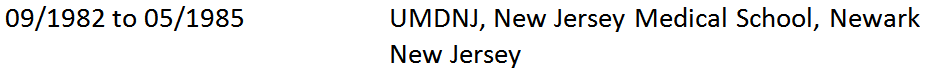 Bad Example
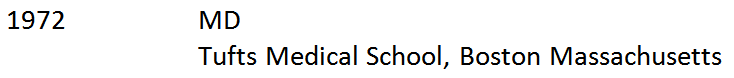 Need Start and End Date
MM/YYYY Format
FELLOWSHIP/INTERNSHIP
Good Example
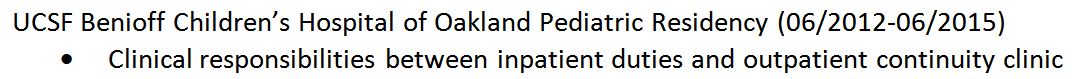 Bad Example
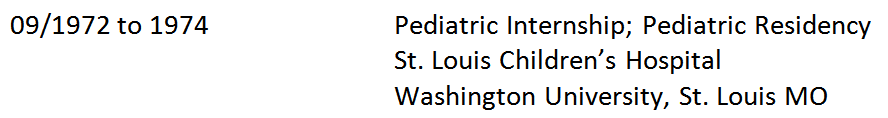 Need to be in
MM/YYYY Format
WORK EXPERIENCE
Good Examples
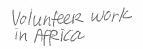 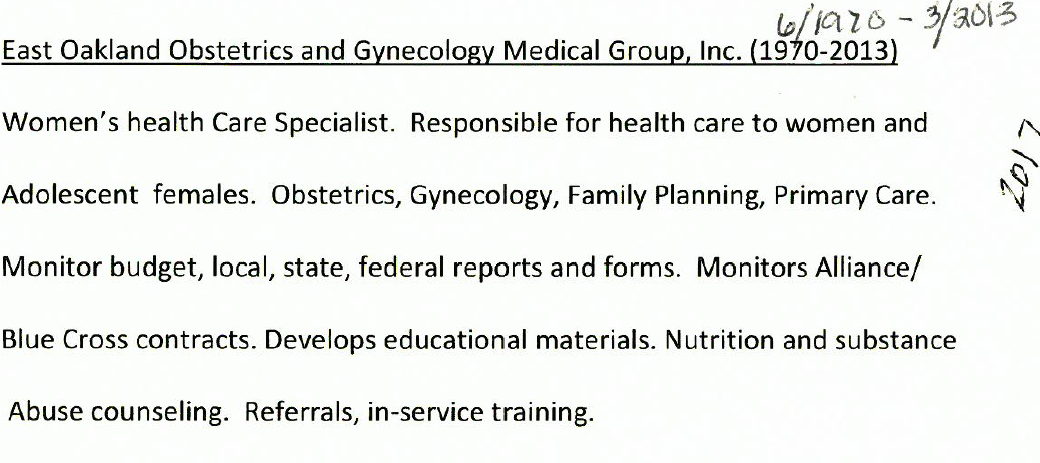 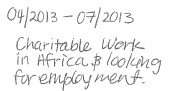 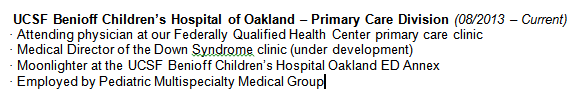 Date in MM/YYYY Format
Reason for Departure
Explanation of employment gap
WORK EXPERIENCE
Bad Examples
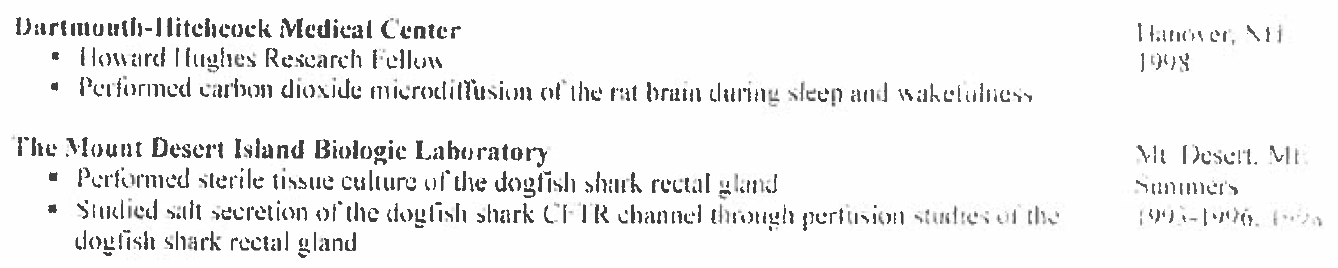 Hard to read
What is the To Date? Is this a current position?
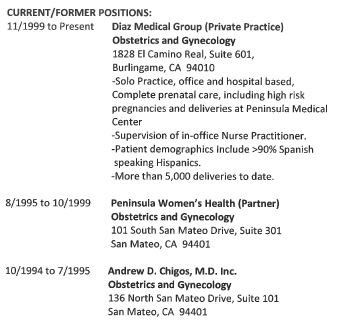 Need to be in
MM/YYYY Format
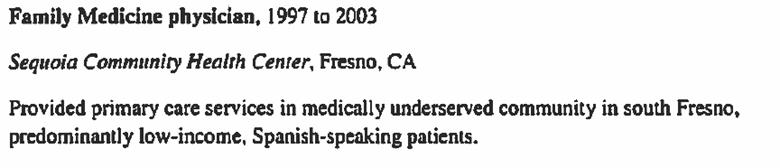 CV Checklist
Resume should include provider’s first and last name
Resume reflects a minimum of 10 years of relevant work experience 
If there is a non-employment gap of  3 months or more within the last 10 years, provider must provide an explanation. 	
Dates are in the Month + Year format (MM/YYYY )	
Education has start date and end date	
Work experience has start date and end date (if applicable) 
If work experience has end date, provider must give reason for departure 	
Verify “current” work experience on CV is still current 	
If Advanced Practice Professionals (APPs) and MD/DOs is board certified, provide documentation and
Initial Board Certification Date 
Board Certification Expiration Date
Last Board Recertification Date (if available)